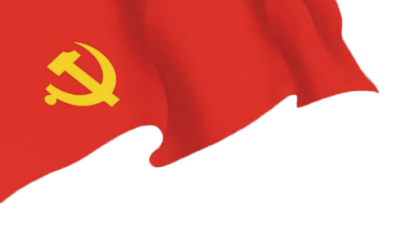 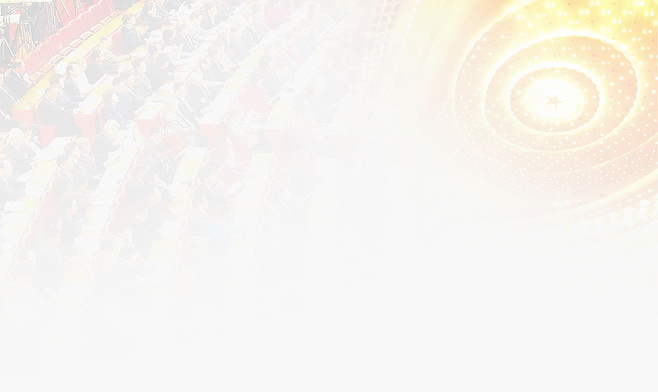 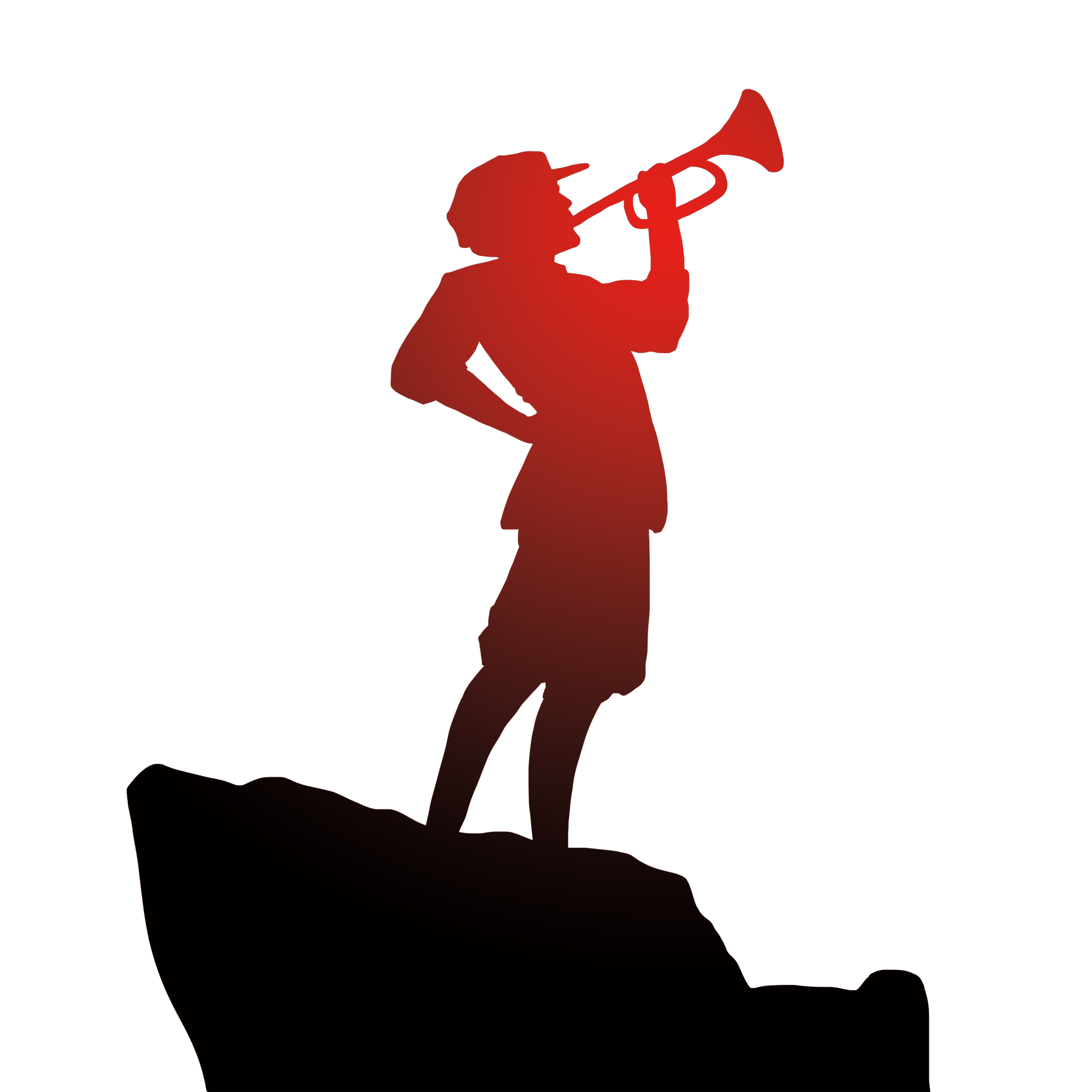 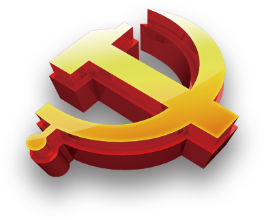 中国共产党党史
党政风工作总结报告PPT模板
汇报人：PPT818
党支部的名称
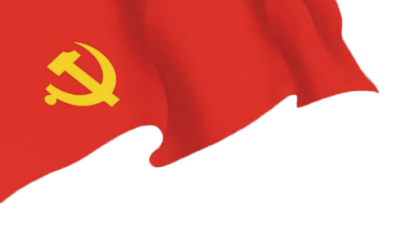 前言
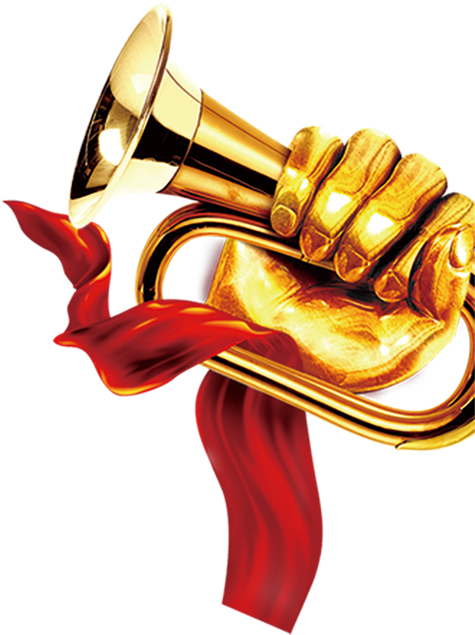 请替换文字内容添加相关标题修改文字内容也可以直接复制你的内容到此。请替换文字内容添加相关标题修改文字内容也可以直接复制你的内容到此。请替换文字内容添加相关标题修改文字内容也可以直接复制你的内容到此。请替换文字内容添加相关标题修改文字内容也可以直接复制你的内容到此。请替换文字内容添加相关标题修改文字内容也可以直接复制你的内容到此。请替换文字内容添加相关标题修改文字内容也可以直接复制你的内容到此。
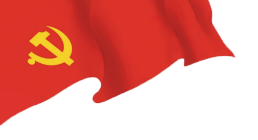 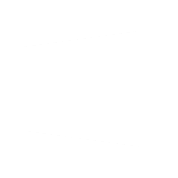 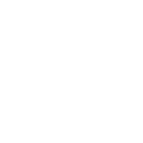 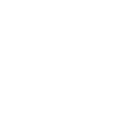 输入标题
输入标题
输入标题
目录
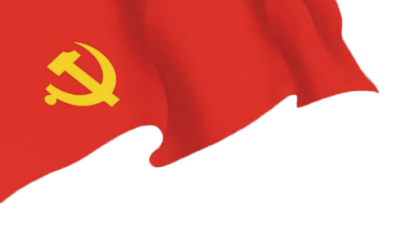 第一章
PART.01
输入标题内容
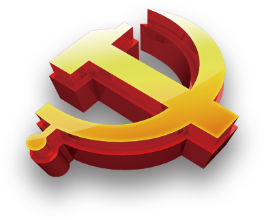 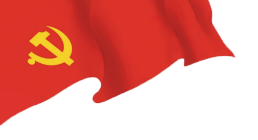 输入标题内容
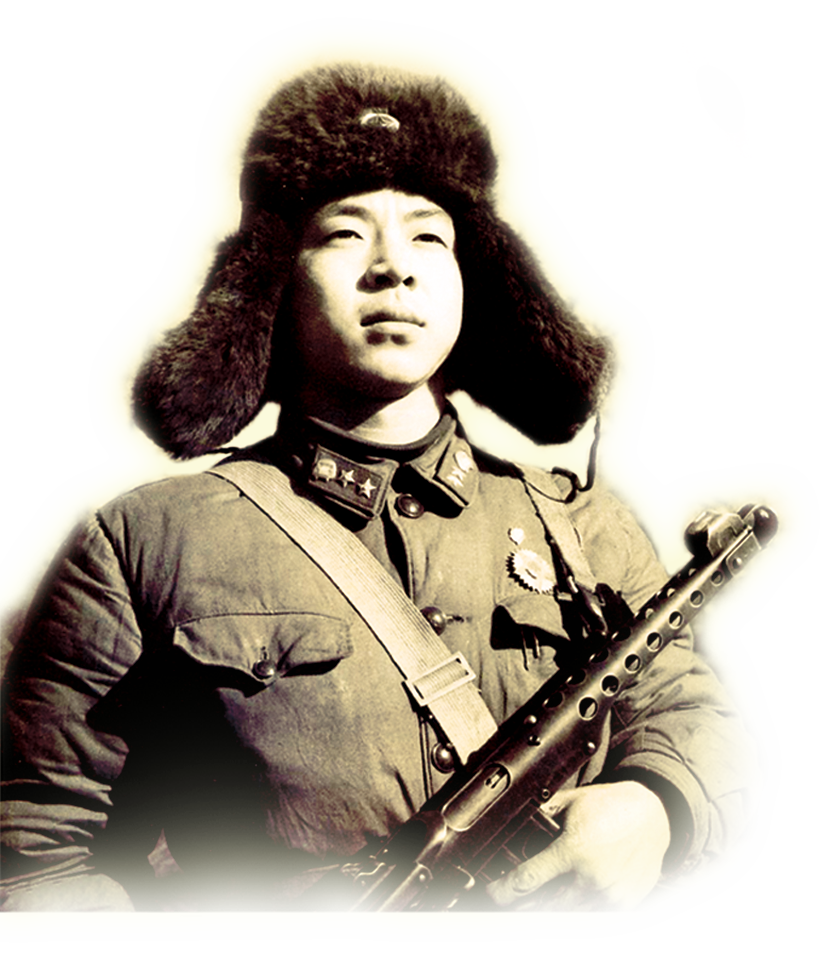 请替换文字内容添加相关标题修改文字内容也可以直接复制你的内容到此。请替换文字内容添加相关标题修改文字内容也可以直接复制你的内容到此。
请替换文字内容添加相关标题修改文字内容也可以直接复制你的内容到此。请替换文字内容添加相关标题修改文字内容也可以直接复制你的内容到此。
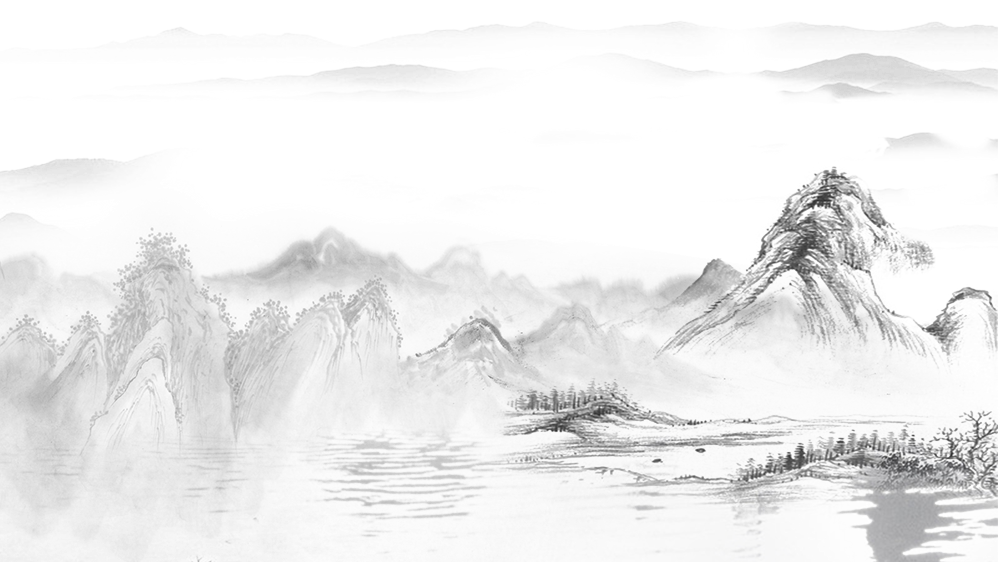 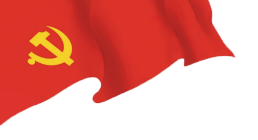 输入标题内容
2020-发展不断增强
请替换文字内容添加相关标题
请替换文字内容添加相关标题
请替换文字内容添加相关标题
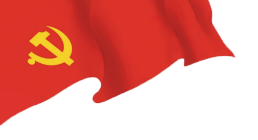 输入标题内容
您的内容打在这里，或者通过复制您的文本后，在此框中选择粘贴
c
您的内容打在这里，或者通过复制您的文本后，在此框中选择粘贴
您的内容打在这里，或者通过复制您的文本后，在此框中选择粘贴
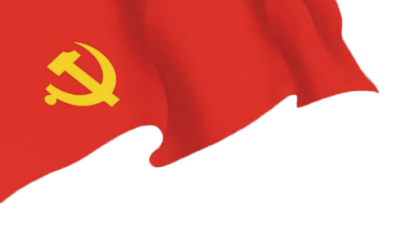 第二章
PART.02
输入标题内容
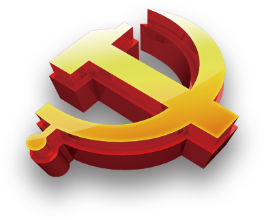 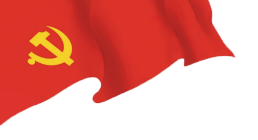 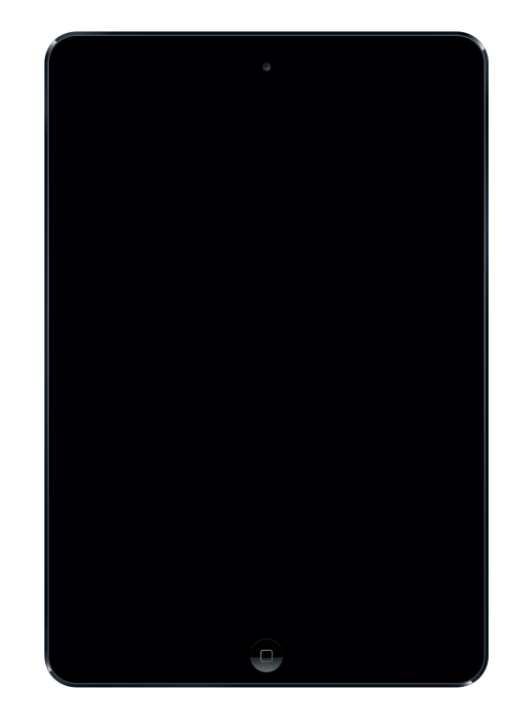 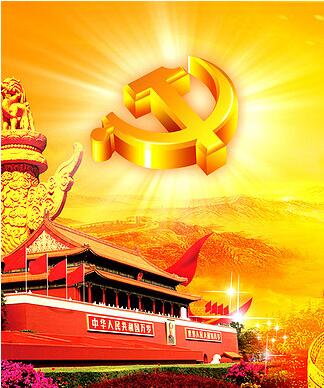 标题一
您的内容打在这里，或者通过复制您的文本后，在此框中选择粘贴，尽可能简介扼要，主题明确。
标题二
您的内容打在这里，或者通过复制您的文本后，在此框中选择粘贴，尽可能简介扼要，主题明确。
标题三
您的内容打在这里，或者通过复制您的文本后，在此框中选择粘贴，尽可能简介扼要，主题明确。
输入标题内容
01
02
03
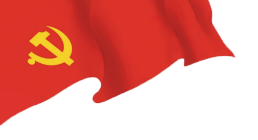 输入标题内容
输入标题
输入标题
输入标题
输入标题
请替换文字内容添加相关标题修改文字内容也可以直接复制你的内容到此。
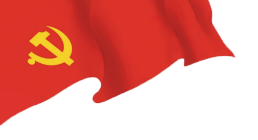 输入标题内容
请替换文字内容添加相关标题修改文字内容也可以直接复制你的内容到此。
请替换文字内容添加相关标题修改文字内容也可以直接复制你的内容到此。
请替换文字内容添加相关标题修改文字内容.
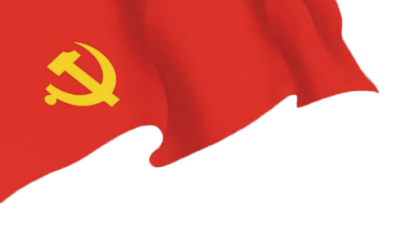 第三章
PART.03
输入标题内容
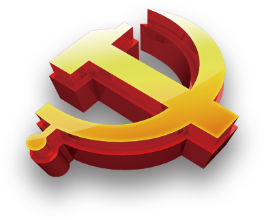 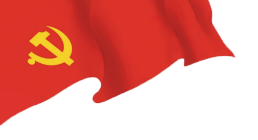 输入标题内容
添加标题
01
请替换文字内容添加相关标题修改文字内容也可以直接复制你的内容到此。
添加标题
添加标题
02
请替换文字内容添加相关标题修改文字内容也可以直接复制你的内容到此。
请替换文字内容添加相关标题修改文字内容也可以直接复制你的内容到此。请替换文字内容添加相关标题修改文字内容也可以直接复制你的内容到此。
添加标题
03
请替换文字内容添加相关标题修改文字内容也可以直接复制你的内容到此。
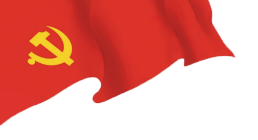 文本内容
点击此处输入相关文本内容点击此处输入相关文本内容
文本内容
点击此处输入相关文本内容点击此处输入相关文本内容
文本内容
点击此处输入相关文本内容点击此处输入相关文本内容
文本内容
点击此处输入相关文本内容点击此处输入相关文本内容
关键词
关键词
关键词
输入标题内容
关键词
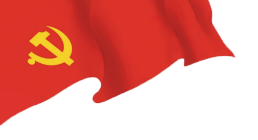 输入标题内容
输入标题内容
请替换文字内容添加相关标题修改文字内容也可以直接复制你的内容到此。
请替换文字内容添加相关标题修改文字内容也可以直接复制你的内容到此。请替换文字内容添加相关标题修改文字内容也可以直接复制你的内容到此。请替换文字内容添加相关标题修改文字内容也可以直接复制你的内容到此。
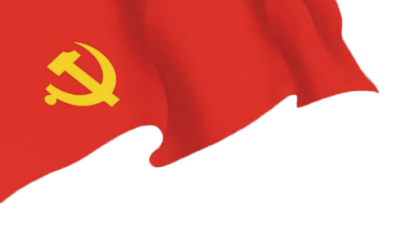 第四章
PART.04
输入标题内容
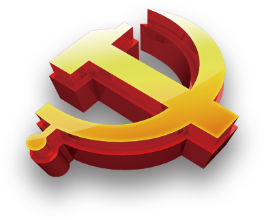 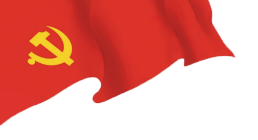 输入标题内容
输入标题文字
输入标题文字
输入标题文字
输入标题文字
请替换文字内容添加相关标题修改文字内容也可以直接复制你的内容到此。请替换文字内容添加相关标题修改文字内容也可以直接复制你的内容到此。
请替换文字内容添加相关标题修改文字内容也可以直接复制你的内容到此。请替换文字内容添加相关标题修改文字内容也可以直接复制你的内容到此。
请替换文字内容添加相关标题修改文字内容也可以直接复制你的内容到此。请替换文字内容添加相关标题修改文字内容也可以直接复制你的内容到此。
请替换文字内容添加相关标题修改文字内容也可以直接复制你的内容到此。请替换文字内容添加相关标题修改文字内容也可以直接复制你的内容到此。
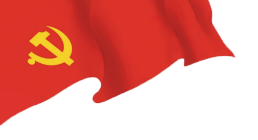 输入标题内容
您的内容打在这里，或者通过复制您的文本后，在此框中选择粘贴，尽可能简介扼要，主题明确。您的内容打在这里，或者通过复制您的文本后，在此框中选择粘贴，尽可能简介扼要，主题明确。
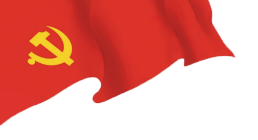 输入
标题
您的内容打在这里，或者通过复制您的文本后，在此框中选择粘贴，尽可能简介扼要，主题明确。
A
您的内容打在这里，或者通过复制您的文本后，在此框中选择粘贴，尽可能简介扼要，主题明确。
输入
标题
您的内容打在这里，或者通过复制您的文本后，在此框中选择粘贴，尽可能简介扼要，主题明确。
C
输入标题内容
输入
标题
B
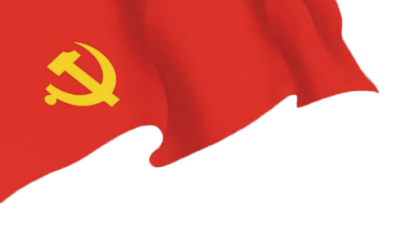 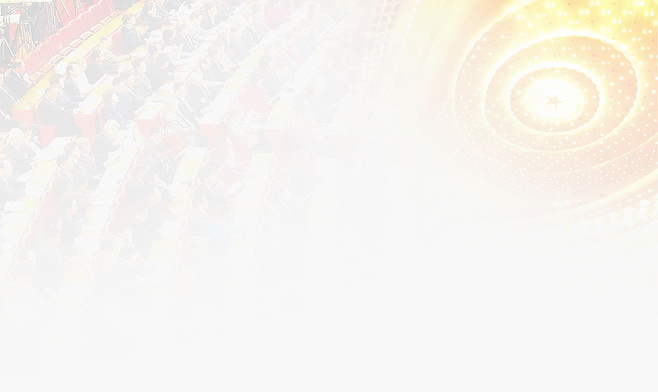 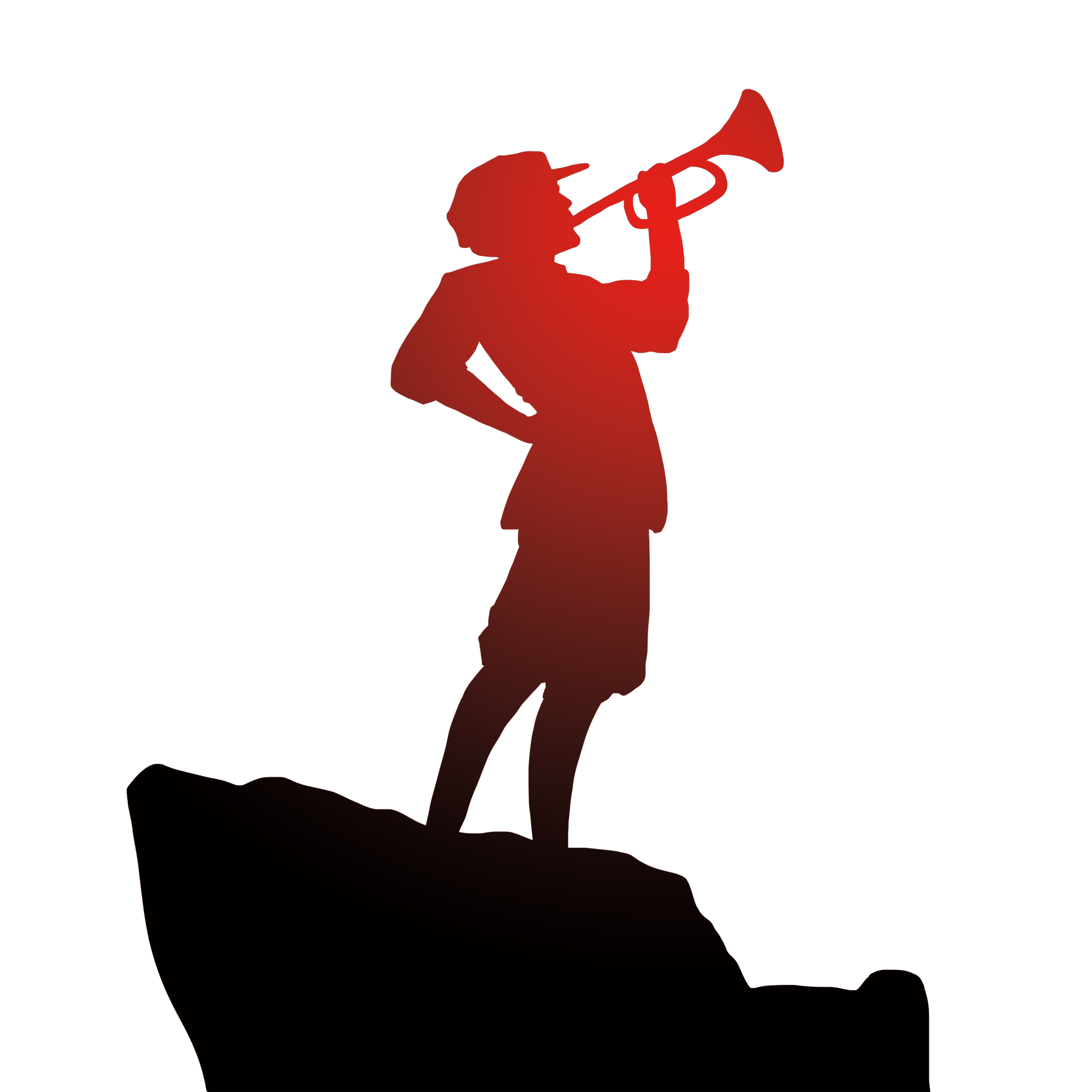 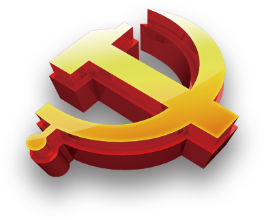 汇报完毕
党政风工作总结报告PPT模板
汇报人：PPT818
党支部的名称